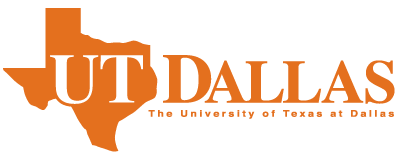 How to ACE a Technical Interview
Goal:
To receive substantial information on how you can be successful in a technical interview through the use of:
preparation & research
practical application of coursework
practice
helpful interviewing tips
Sample questions
Preparation & Research
Learn about the company:
Visit website
Read the literature in your career center, if available
Request information if literature is not available in your career center
Read annual report
Talk to recruiters when at career fairs
Visit online job sites
Preparation & Research
Learn about the position for which you are applying:
ask for a job description before your interview
locate general job descriptions in company literature
if you know a friend or acquaintance who is doing the same position at the company, ask him/her what he/she does
Preparation & Research
Research corporate interviewing style:
talk to people who have been through the interviewing process before
examine corporate literature with respect to the interview process
talk to corporate recruiters about what you can expect from your interview day
Be prepared to ask meaningful questions
Preparation & Research
Make sure you know the things you claim to know:
When talking about things that you believe you are expert in, be introspective.
Think of examples you would use to support your claim of expertise.
Try explaining a difficult concept to your parents or grandparents to ensure your grasp of the material at it’s most basic level.
Practical Application of Coursework
Be prepared to discuss coursework, projects and work experience in specific terms.
When talking about theory classes, if possible, also talk about the practical application of the theory you learned.
Be prepared to demonstrate your technical knowledge during the course of an interview (e.g. programming, design, test).
Practical Application of Coursework
Talk about the projects, work experiences, or classes that you enjoyed the most and learned the most from.
Talk about the most challenging project you completed in specific terms and what you learned from it.
Practical Application of Coursework
Project specifics:
Be prepared to talk about scope of project (goals, customers, accomplishments, complexity)
Technical skills used (gathered customer requirements, designed, programmed, tested)
Technical tools used (C, C++, C#, VB, SQL, assembly)
Practice
Utilize career center for mock interviews.
Collect sample interview questions from people who have interviewed at the company before.
Review your coursework to make sure you are on top of the material and can effectively discuss concepts.
Microsoft Interview Questions
Generally open ended questions
Normally not a trick question; you may get a puzzle 
Often tied to something the candidate has worked on with a new angle, or something the interviewer’s team is working on
Be able to explain projects you have done in the past (school, work, etc.)
Demonstrate that you can integrate your fundamental skills into new problem areas
11
Common Questions We Ask
Coding
Everyone is expected to know how to code, including Program Managers
Usually a basic algorithmic-type problem
Solved on a whiteboard or paper pad
Language is generally not important, but be able to code well in the language you indicated as proficient on your resume
Logic correctness is more important than language syntax or grammar
Reason for coding question
Demonstrate your coding skills
Learn how you interact with people
Verification skills
12
Common Questions We Ask
Non-Coding Questions
Also common to all disciplines
May start out as a general question; if so, find out what the interviewer is after
May be specific; if you think there is a general problem, elaborate (but be brief!)
Be prepared to talk about anything you have listed on your resume:  why did you choose project X, what was your role in it, what could you have improved upon?
13
Common Pitfalls (Organization)
Not having an up-to-date resume
Not being familiar with job descriptions – see http://www.microsoft.com/university 
Not having any idea as to what group or technology you would like to work in
14
Common Pitfalls (Questions)
General
Not taking time to think about the problem
Not asking clarification questions
Not being specific enough in your answers
Not answering the questions
Assuming that one or two answers is enough on open-ended questions (the interviewer will cut you off if necessary)
Coding Questions
Not describing the solution while you are writing it
Being silent if you are stuck:  describe to the interviewer what you are thinking
Not making sure your solution works correctly
15
Sample Problems
Design the ultimate remote control
Reverse a string
Find a duplicate character 
Test a vending machine/pen/keyboard
Calendar Cube
20 Questions
Design a piece of technology with a particular constraint
Final Interviewing Tips
Dress appropriately.
Complete all required paperwork prior to the interview.
Be courteous and professional throughout your interviewing process.
Use what you’ve learned throughout the day.
Use unique problem solving approaches.
Think out loud.
Final Interviewing Tips
Rest appropriately the night prior to your interview.
Be punctual.
Leave a favorable impression with every interviewer you speak to.
Think on your feet.
Be positive.
If it’s on your resume, it’s fair game in any interview.
Additional Resources: Web
The Microsoft Interviewing Wikipedia page: http://en.wikipedia.org/wiki/Microsoft_interview (not entirely accurate, a bit outdated, but still some good info!)
Ace the Interview: http://www.acetheinterview.com/questions/cats/index.php/microsoft_google
Microsoft Tech Career Blogs: http://microsoftjobsblog.com/
Microsoft University page (with tips): http://www.microsoft.com/university 
Recent article on How to Ace an Algorithms Interview: http://blog.palantir.com/2011/09/26/how-to-rock-an-algorithms-interview/
Books on Microsoft Interviewing (many of these are listed below): http://microsoftfeed.com/2011/top-10-best-books-to-ace-a-microsoft-interview/
Additional Resources: Books
How Would You Move Mount Fuji? By William Poundstone
Puzzles for Programmers and Pros by Dennis Sasha
Programming Interviews Exposed by John Mongan, Noah Suojanen, Eric Giguere
Cracking the Coding Interview by Gayle Laakmann
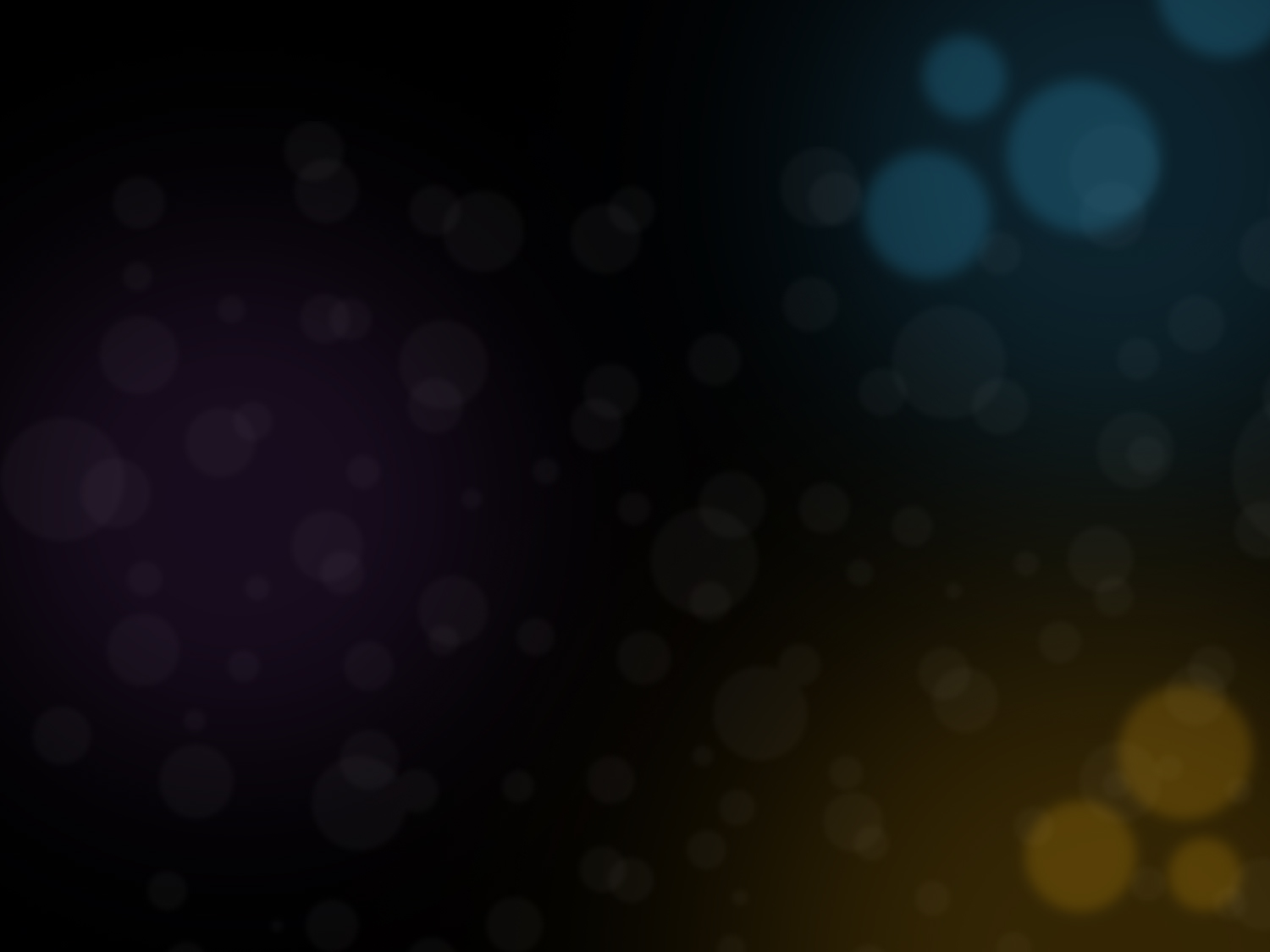 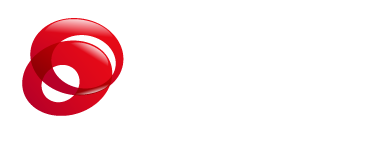 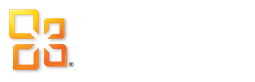 Divisions
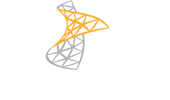 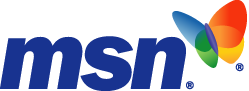 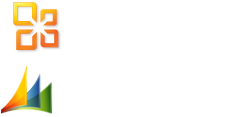 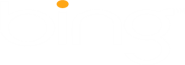 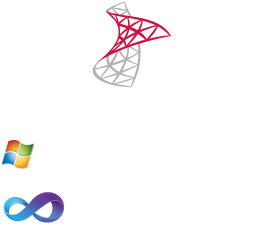 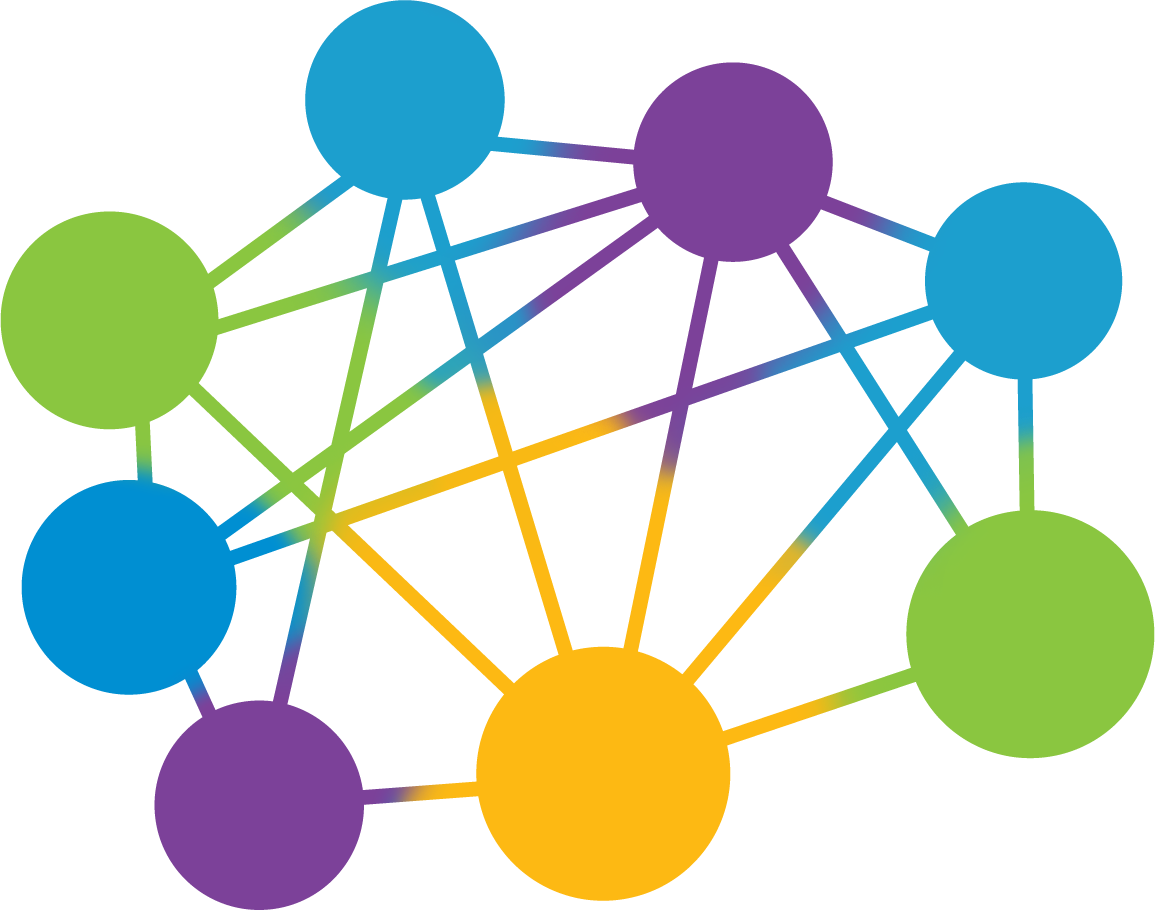 Microsoft
Office
Division
OnlineServices
Division
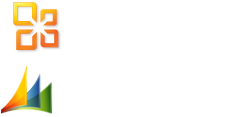 Fulltime Program Managers
Intern Software Development Engineers in Test
Server &
Tools
Division
Microsoft
Business
Solutions
Fulltime Support Engineers
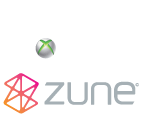 Interactive
Entertainment
Business
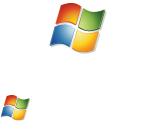 Windows & Windows Live Division
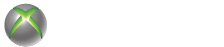 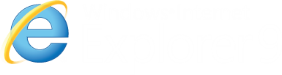 Windows
Phone
Division
Skype
Division
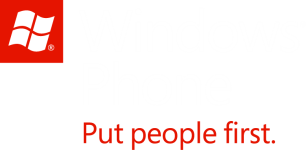 Corporate 
Functions
Sales, Marketing 
& Services
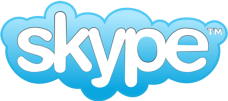